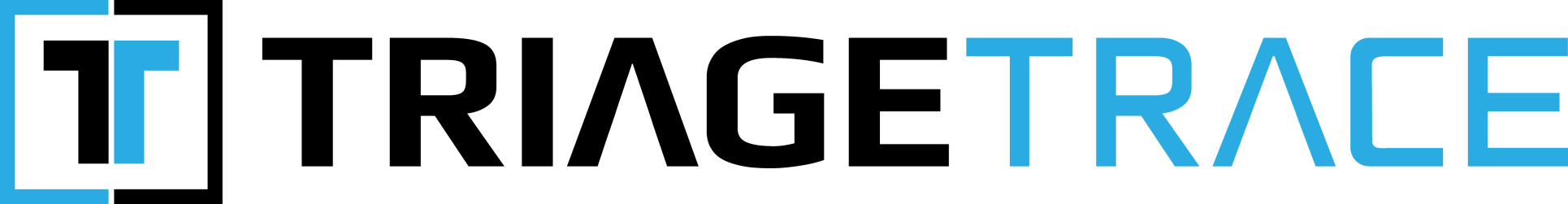 Smart Phone based Collaboration & Documentation platform to manage Change of Conditions in post acute care Skilled Nursing Facilities and to assist Nurses & Physicians to communicate effectively, make informed decisions, leading to better care for the residents.
Value Proposition - better patient care through productivity, analytics, improving survey outcomes, star ratings and savings through reduced 30-day hospital transfers, managing recertification's and VBPs.
Management
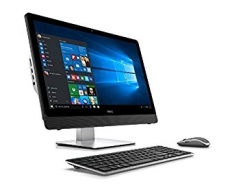 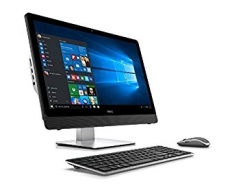 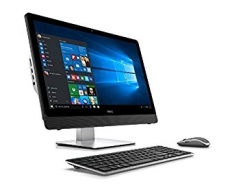 Admissions
Coordinator
Clinical Coordinator
Medical Records
Admins Interface thru any Browser
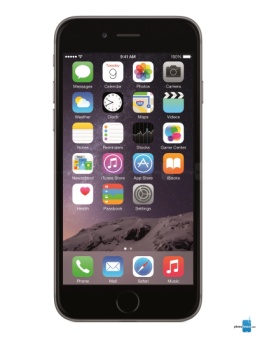 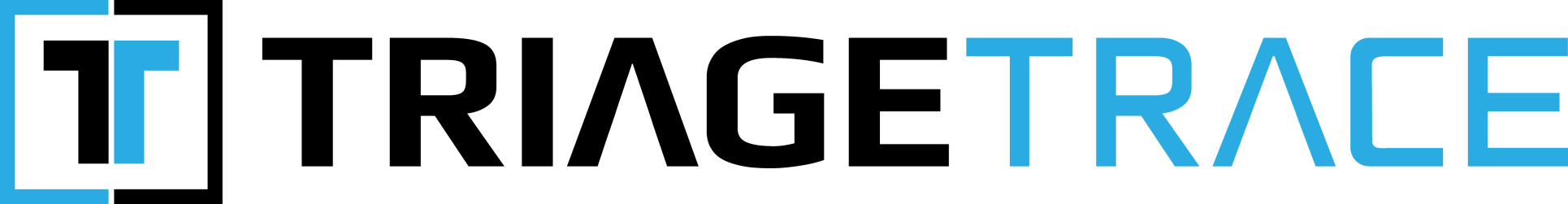 in the HIPAA Cloud
MDs / PAs / NP
Medical Director
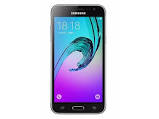 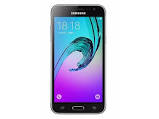 CNAs/RNAs
NURSEs/DONs
Communication is Key
Ineffective team communication is the root cause for nearly 66% of all medical errors in SNFs (study from 1995-2005)

Communication and coordination in nursing facilities is the poorest of all care settings as identified in study

Nurses and Doctors both have complaints about communicating

Improving Communication and Coordination associated with 4.5% decrease in Pressure Ulcers and 7.6% decrease in Incontinence1
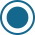 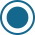 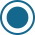 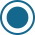 1Temkin-Greener 2011, Health Services Research
Value Proposition
Simplifies CNA, Nurse’s & Physician’s tasks for managing CoCs
Improved communications and efficiency enables 	better care outcomes, cost savings and improved star ratings
Simplifies episodic documenting – ‘the communication is the documentation’, MDS analysis and reporting
MDs have instant access to information for making informed decisions, thereby improving care delivery & management
Leads to cost savings from digitizing ReCerts and minimizing penalties from reduction in 30-day transfers to ER
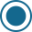 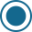 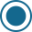 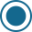 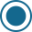 $ Savings
Average of $7K/year saved from Cert lapses (@$1K/day)
Reducing preventable ER transfers will yield (>2% of annual reimbursements) as bonuses on CMS VBP program
Saves MR costs ~$3K/year to compute 30-day transfer data
~$3K/year saved overtime to nurses for documenting SBARs Secure HIPAA compliant texting included, saves $3-4K/year
Improved productivity results in significant cost savings
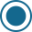 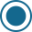 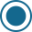 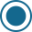 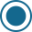 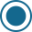 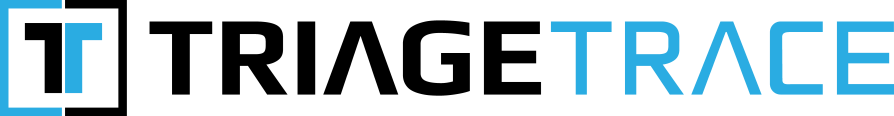 Contact

Ani Ashok
607-379-5238
aashok@argusoft.com

Ram Gopalan			 
ramgopalan@argusoft.com   	510-435-0567
Advisors
Dr. Albert Lam
Dr. Tim Gieseke
LNHA Mary Padama
Dr. M. Wasserman
Dr. David Green
Dr. Matt Gillett
RN Virgenie
LVN Marjorie
Thank You